Data Analysis for Dark Matter Axion Star Search
 GNOME Collaboration
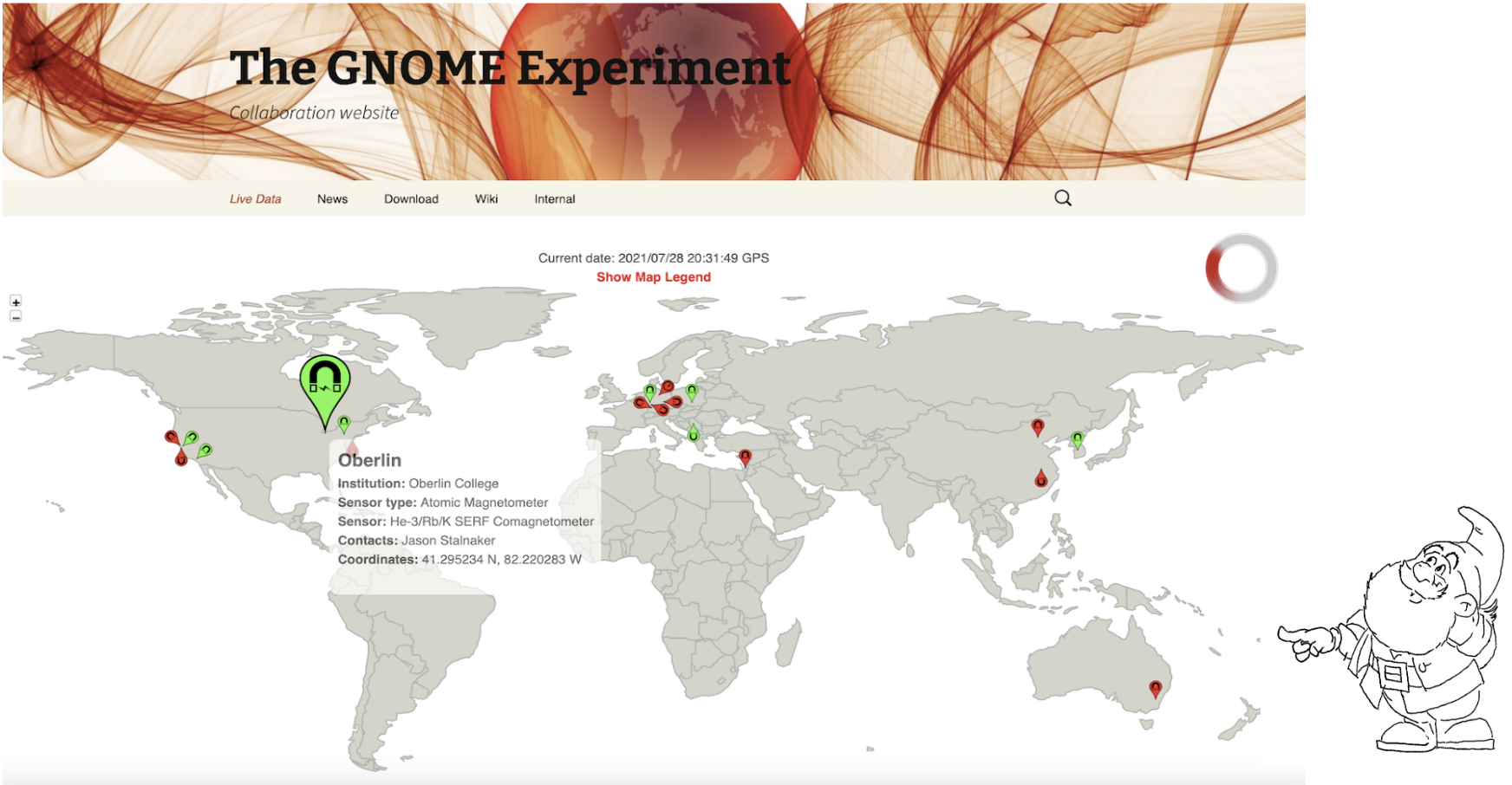 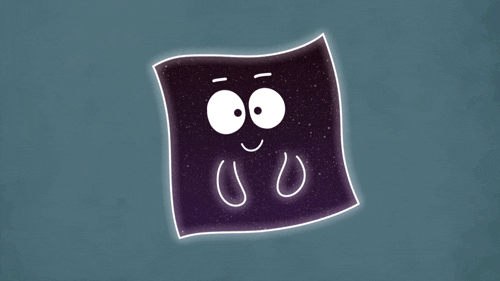 Dhruv Tandon
Search Target is a Transient Oscillatory Signal
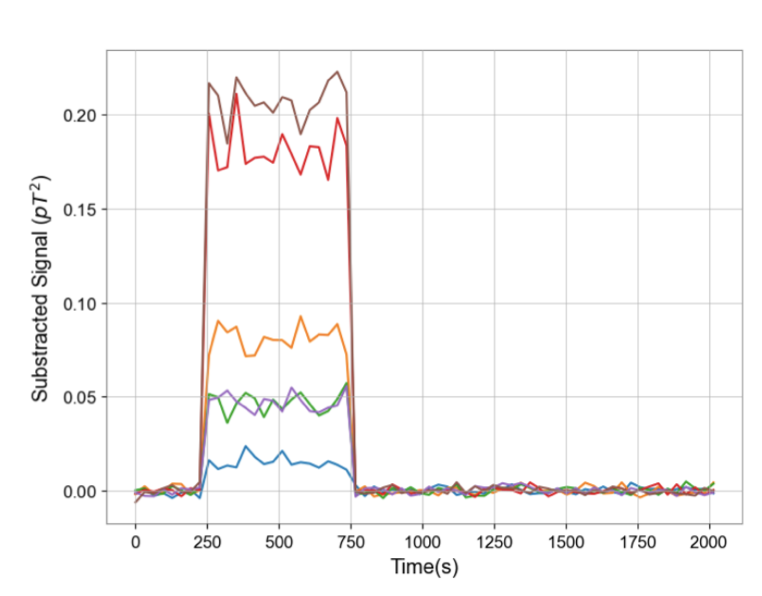 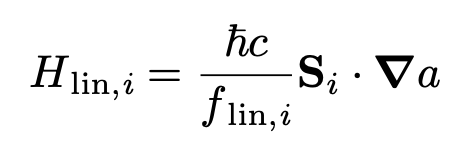 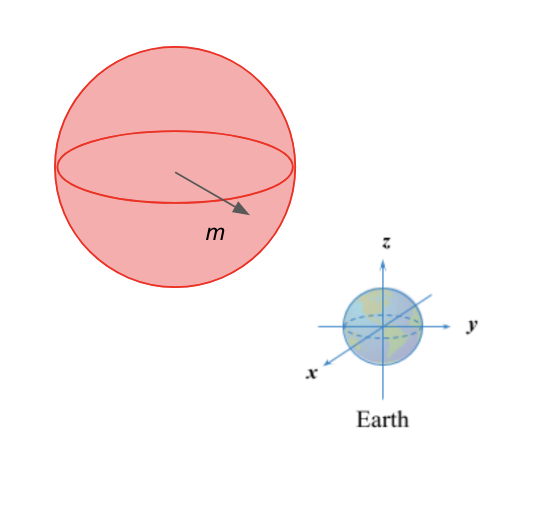 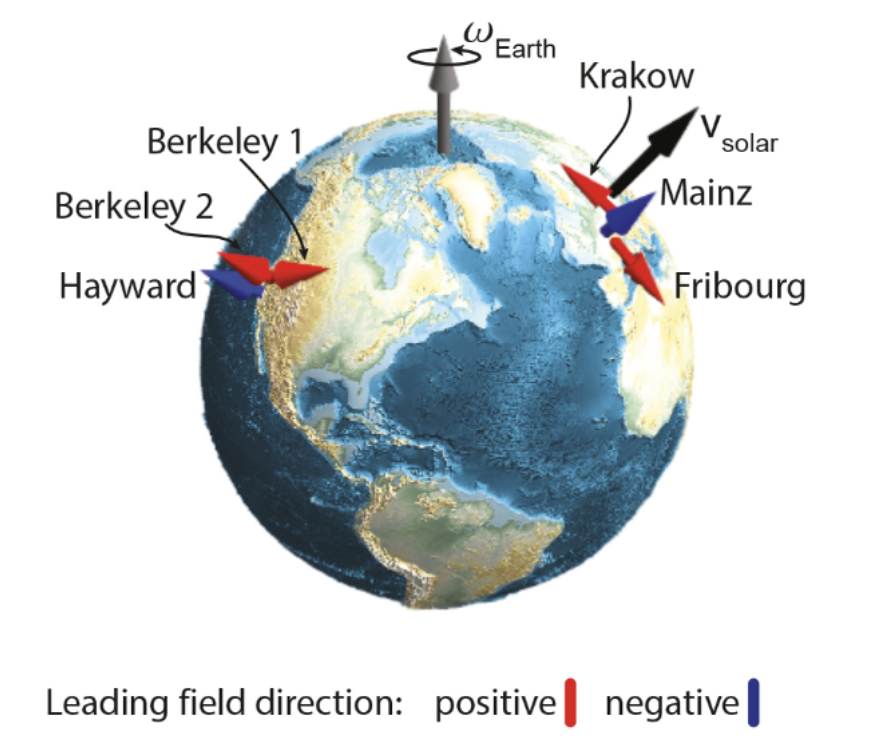 Limit the effective amplitude (coupling)

Limit the rate of encounter